基礎物理学Ⅰ／＜4＞第10回　質点系
担当　赤間啓一
このPowerPoint fileは標記講義のPowerPointスライドです。
online授業では別添のレジュメを予め印刷しておくと便利です。
別添のレジュメでは　　　　　 　の部分が空白になっています。
スライドが　　　　　　の部分に来たときは、何が入るか考えてみて、
講義を聴いて　　　　　 　に書き込み、受講を進めてください。
このPowerPoint fileを講義の補填、復習、自習等に役立ててください。
本日は、先週課題解答、質点系のお話です。途中で班別討論を行います。4限目は課題演習で、レポートを提出してもらいます。
講義の中で挙手を求めることがありますので聞き逃さないようにしてください。
資料の公開について　スライドとレジュメは、講義2日前に公開しますが、講義当日午前0時頃にアップグレードします。ほとんど同じですが画面言語などが改良されます。できればアップグレード版をダウンロードして講義に臨むことをお勧めします。
tは時間、a, b, wは正の定数
第9回課題解答
座標r = (x, y) = (acos(wt), bsin(wt))
速度v = (vx, vy) =w (-asin(wt), +bcos(wt))
質量m, 角運動量、トルクは原点まわり
(1)点(a, 0)での速さと角運動量を求めよ。
(vx, vy) =
t=0のとき(x, y) = 　　　　,
(a, 0)
(0, bw)
bw
∴速さは　　　　・・・答
mbw
運動量のは動径垂直成分は
a
動径の長さは
mabw
なので角運動量は　　　　　　　・・・答
y
b
(2)点(0, b)での速さと角運動量を求めよ。
(-aw, 0)
, (vx, vy) =
(0, b)
t=p/2wのとき(x, y) =
x
aw
∴速さは　      ・・・答
a
O
maw
運動量のは動径垂直成分は
mabw
動径の長さは
なので角運動量は　                 ・・・答
b
座標r = (x, y) = (acos(wt), bsin(wt))
速度 v =(vx, vy) =w (-asin(wt), +bcos(wt))
m(xvy-yvx)
角運動量の公式L=                           に代入すると
(3)
mw (acos(wt) bcos(wt) - bsin(wt) (-asin(wt)))
L=
mabw
=                    ・・・答
mabw (cos2(wt) + sin2 (wt))
=
mv
z
r
(4) 角運動量ベクトルは      ×         なので　　軸方向。
mabw
0
z成分はm(xvy- yvx) =              である。
x, y成分は     となり、
(0, 0, mabw)
よって角運動量ベクトルは                       である。 ・・・答
- w2 (acos(wt), bsin(wt))
(5) 加速度はa =
-mw2 (acos(wt), bsin(wt))
∴力はF=(Fx,Fy)=ma=                                                     ・・答
xFy-yFx
∴トルクの公式N =　　　　　　　　　に代入して計算すると
=
N =
-mw2 (acos(wt)bsin(wt)) - bsin(wt)acos(wt)
0
・・答
(6) 回転の運動方程式が　　　　。
成立
なのでFは中心力。
F//r
が成立。
定数
N=0で L が　　　　なので
角運動量保存の法則
質点、質点系、剛体
質量を持った点
質点：
質点系：
質点の集まり
物体
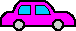 内力
外力
●広がりのある物体は質点系とみなせる
剛体：
変形しない物体
内力：
物体の部分同士が及ぼしあう力
外力：
物体の外から物体に働く力
重心
一様重力場中で、支点にして支えると釣合う点
重心
座標をX,
座標を xi, 質量をmi　とする。
質点i の
S
= 0
(xi -X )
mi g
釣合の条件より
(xi -X)
mi
S
mi
S
S
)
mi
-
mi
= 0
=
(
xi
=
X
M
全質量
mi g
トルク
x
/
S
mi xi
xi
=
M
X
重心の座標
0
X
重心
一様重力場中で、支点にして支えると釣合う点
重心
座標をX,
座標を xi, 質量をmi　とする。
質点i の
S
= 0
(xi -X )
mi g
釣合の条件より
(xi -X)
mi
S
mi
S
S
mi
mi
=
xi
=
X
M
全質量
mi g
トルク
x
/
/
S
S
mi xi
mi
xi
M
=
=
M
X
重心の座標
重心の座標
0
X
x2
+
m1
m2
x1
m2 ：m1
m2
m1
=
X
2質点の場合
+
m2
m1
x
x2
x1
X
重心は2質点間をm2 ：m1に内分する。
y,z成分も同じ形の式。
どの方向の一様重力でも釣合う。
z
X=(X, Y, Z ),
xi=(xi, yi, zi)
m3
とすると
m2
m1
xi
xi
X
①
X
x3
x1
x2
X
y
系の各部分の重心座標xi , 質量mi
とすると
x
①と同じ公式が成り立つ。
0
重心
一様重力場中で、支点にして支えると釣合う点
/
S
mi
M
=
重心の座標
xi
xi
X
X
/
S
xi
mi
=
M
X
重心の座標
重心
一様重力場中で、支点にして支えると釣合う点
上腕重心
前腕重心
肩関節
例1
上腕部と前腕部
の質量と重心の
肩関節からの距
離が右図のよう
に与えられるとき
腕全体の重心の
肩関節からの
距離X を求めよ。
前腕質量
上腕質量
腕全体の重心
(公式)
解
(数値代入)
(計算)
/
S
xi
mi
=
M
X
重心の座標
重心
一様重力場中で、支点にして支えると釣合う点
連続分布の重心の求め方
mi
=
：Dxiの部分の線密度
mi
mi
mi
Dxi
x
線密度：単位長さあたりの質量
xi
0
X
/
/
S
x
=
mi Dxi
M
X
M
=
xi
y
1
例2
一様な三角形の重心のx座標 X
とx軸y軸で囲まれる部分の重心
x
1
クイズ１　　幾何の三角形の重心の公式から予想されるXの値をチャットで私宛に送ってください。
例　0.5    約0.4    1/2    1/3   分からない
出欠チェックとするので必ず送ること。チャットができない事情があった人はレポートに付記してお知らせ下さい。
/
S
xi
mi
=
M
X
重心の座標
重心
一様重力場中で、支点にして支えると釣合う点
連続分布の重心の求め方
mi
=
：Dxiの部分の線密度
mi
mi
mi
Dxi
x
線密度：単位長さあたりの質量
xi
0
X
/
/
S
x
=
mi Dxi
M
X
M
=
xi
y
1
例2
一様な三角形の重心のx座標 X
とx軸y軸で囲まれる部分の重心
x
1
線密度はm(x)=
=
=
全質量
M
=
x
=
=
=
X
=
/
S
xi
mi
=
M
X
重心の座標
例3
y
一様な四分円の重心のx座標 X
1
とx軸y軸で囲まれる部分の重心
x
1
線密度は
全質量
=
M
=
x
=
X
=
=
=
=
j
2
i
必ず反作用がある
質点系の力学
m2
mi
Fjiin
質点系：質点の集合
Fijin
3
1
Fiex
質点i
の質量mi
座標ri
m3
m1
全質量
質点iが受ける外力Fiex
質点i が質点 j から受ける内力Fijin
Si
Si
Si
運動方程式
の総和
作用反作用の法則より
和の中に必ずこの組が現れる
内力は消去され、外力のみによる式になった
質量×加速度=力の総和
i
mi
Fiex
d2   
dt2
i
:全外力
mi
=
MR
重心
Fiex
重心の運動方程式
.
.
Ftot
ex
全外力
重心は全質量Mを持ち、全外力Ftot
を受けた質点のように運動する。
の合力
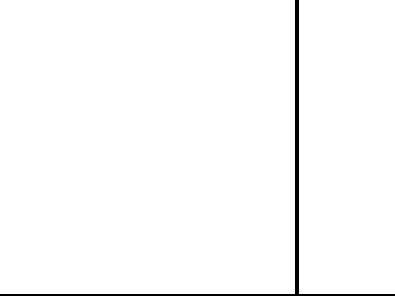 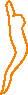 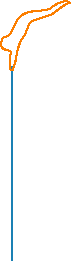 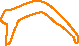 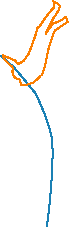 例えば
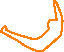 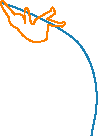 重心
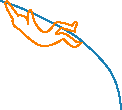 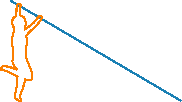 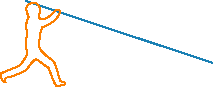 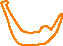 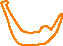 d2   
dt2
i
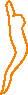 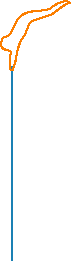 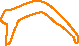 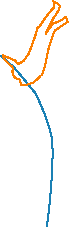 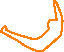 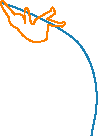 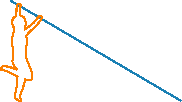 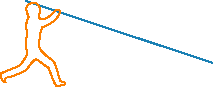 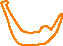 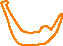 S
S
S
S
i
i
i
i
:全外力
mi
重心
重心の運動方程式
.
.
ex
重心は全質量Mを持ち、全外力Ftot
を受けた質点のように運動する。
重心座標系
miri'
=0
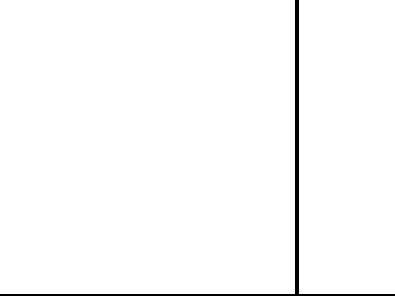 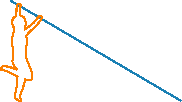 は全て独立ではない
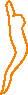 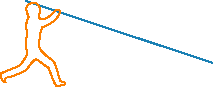 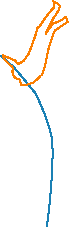 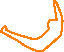 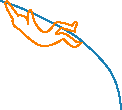 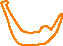 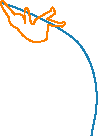 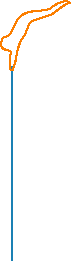 M
R
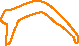 M
)
miri'
=
mi
(
ri -
R
)
mi
R
=0
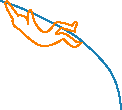 この例では
d2   
dt2
i
S
i
:全外力
mi
Fiex
重心
Ftot
重心の運動方程式
.
.
全外力
の合力
ex
重心は全質量Mを持ち、全外力Ftot
を受けた質点のように運動する。
重心座標系
miri'
=0
運動量
全運動量
重心の運動方程式
運動量保存の法則
外力=0のとき
一定
重心に対する相対運動量
Si
Si
Si
運動方程式
の総和
重心の運動方程式
作用反作用の法則
内力は消去され、外力のみによる式になった
の総和
ri×運動方程式
Si
Si
Si
ri×
ri×
ri×
=
作用反作用の法則より
とする
-
)
rj  ×
=
= 0
+
rj×Fji
(
ri×Fij
ri
Fij
×Fij
-
=
Fij
Fji
回転の運動方程式
内力は消去され、外力のみによる式になった
d
dt
=
=
=
0
回転の運動方程式
内力は消去され、外力のみによる式になった
d
dt
pi
外力トルク
運動量
角運動量
全外力トルク
Ltot
全角運動量
回転の運動方程式
.
角運動量保存の法則
全外力トルク=0のとき
一定
重心まわりの全角運動量
重心まわりの全外力トルク
重心まわりの回転の運動方程式
例4   質量mの質点A, Bを重さのない固い棒で結び、
初期座標A(0, 2a), B(0, 0)から
Aの初速度(u,0), Bの初速度(0, 0)
で打ち出す。
質点Aの座標(x, y)を
時間tの関数として求めよ。
どんな運動か言葉で説明せよ。
棒が初めて鉛直となる時刻と
重心座標を求めよ。
重力加速度を(0, -g) とする。
例4   質量mの質点A, Bを重さのない固い棒で結び、
y
初期座標A(0, 2a), B(0, 0)から
初期座標A(0, 2a), B(0, 0)から
(u,0)
A
Aの初速度(u,0), Bの初速度(0, 0)
で打ち出す。
Aの初速度(u,0), Bの初速度(0, 0)
で打ち出す。
2a
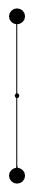 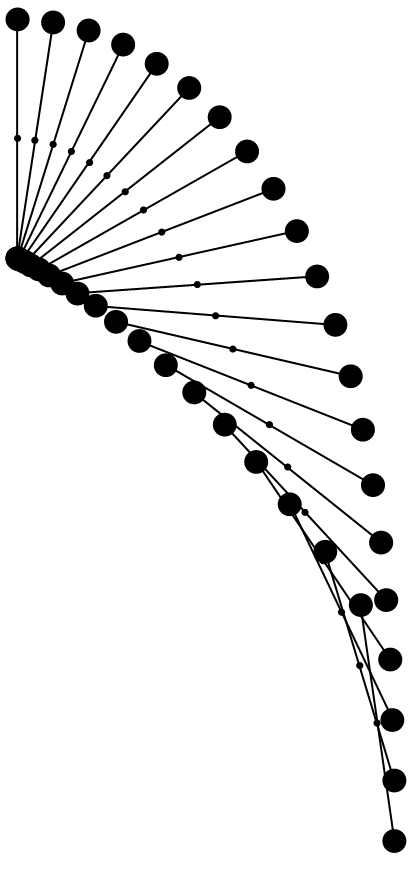 (x', y')
(x, y)
質点Aの座標(x, y)を
時間tの関数として求めよ。
質点Aの座標(x, y)を
時間tの関数として求めよ。
x
(X, Y)
どんな運動か言葉で説明せよ。
どんな運動か言葉で説明せよ。
B
棒が初めて鉛直となる時刻と
重心座標を求めよ。
棒が初めて鉛直となる時刻と
重心座標を求めよ。
y'
重力加速度を(0, -g) とする。
重力加速度を(0, -g) とする。
1)重心座標を (X, Y)、
x'
重心座標系での質点Aの
座標 を(x', y')とする。
2)重心の運動方程式を立てて解く
y
重心は全質量を持ち全外力を
受けた質点のように運動する。
(u,0)
A
2a
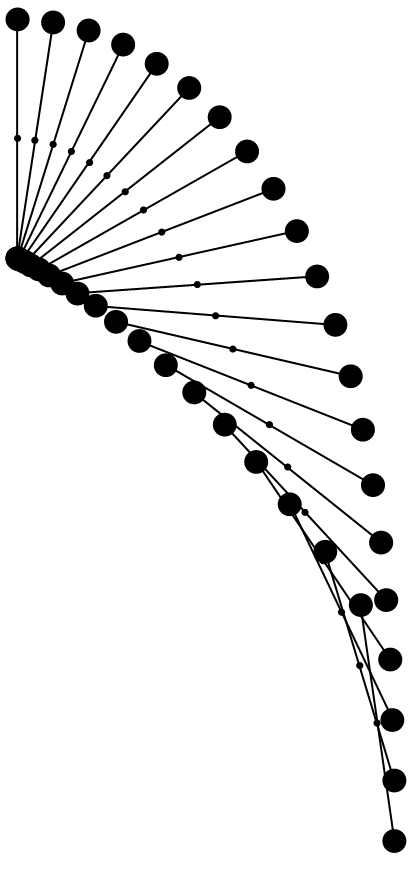 運動方程式
(u/2,0)
(x, y)
a
x
(X, Y)
を解けばよい
B
(0, a)
(X, Y)の初期座標は
初速度は
(u/2,0)
t=0 のとき
積分する
+0
重心は放物線上
を放物運動する。
+0
2)重心の運動方程式を立てて解く
y
(u,0)
A
2a
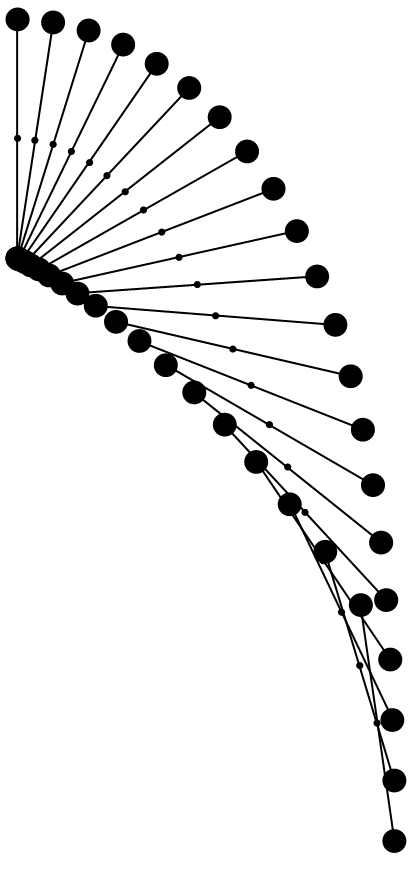 (u/2,0)
(x, y)
a
x
(X, Y)
B
+0
3) 重心まわりの回転の運動方程式を立てる
Aの回転角をqとする
(x' 軸の正方向から反時計回りに)
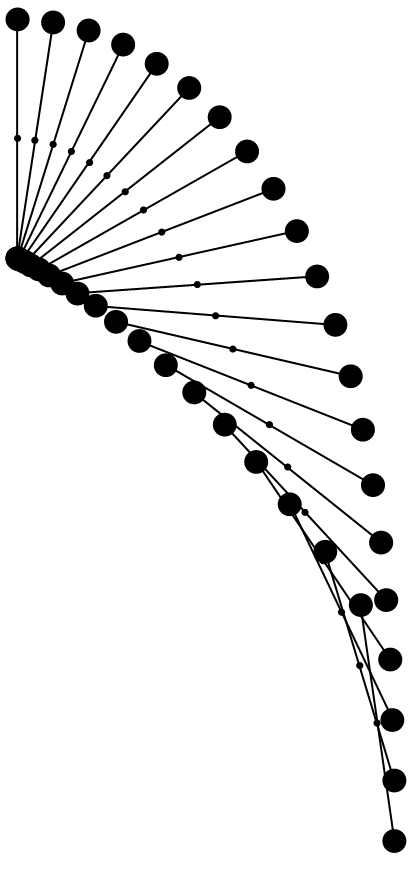 (x', y')
p
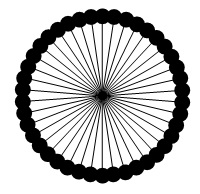 a
q
全角運動量L、全外力のトルクNの
とき回転の運動方程式は
①
重心の定義により重力の重心まわりの全トルクは
0
0
②
∴N =
y'
Aの速度
Aの角速度
Aの運動量の動径垂直成分p =
x'
Aの動径
Aの角運動量 ap =
③
Bも同様。
∴全角運動量L =
②③を①に代入して
3′) 重心まわりの回転の運動方程式を解く。
Aの回転角をqとする
(x' 軸の正方向から反時計回りに)
(x', y')
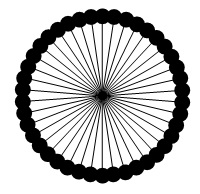 (u/2, 0)
q
を解けばよい
(u/2, 0)
(x', y')の初速度は
u/2
t=0のとき
a
y'
積分する
(u/2)
-
/a
角速度
x'
等速円運動
4) 座標x, yを時間の関数として求める。
(x', y')
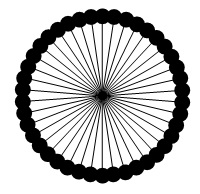 (u/2, 0)
q
u/2
a
y'
x'
等速円運動
4) 座標x, yを時間の関数として求める。
y
(u,0)
A
2a
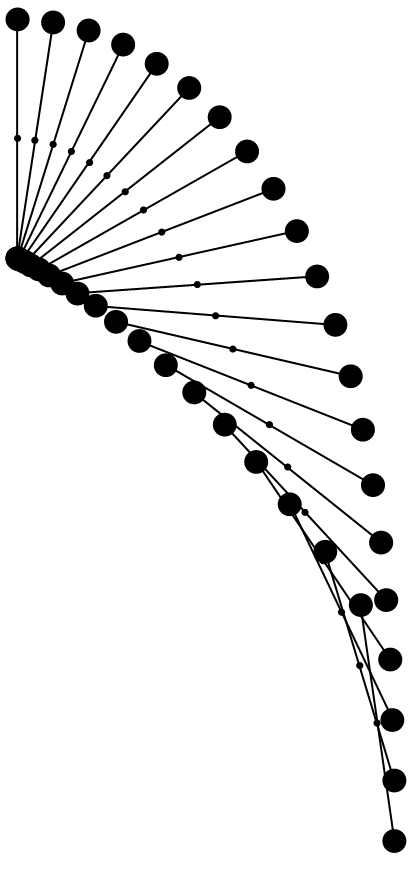 (x', y')
(x, y)
x
答
(X, Y)
B
答
重心が放物線上を放物運動し
質点がそのまわりを等速円運動する。
y'
5) 棒が鉛直となる時刻と重心座標を求める。
x'
時刻
・・答
重心座標
・・答
・・答
課題演習
第10回課題
学籍番号、氏名
Course Power 本講義サイトの
「レポート　課題」のフォームに
添付した課題をdownloadし、
問題の回答(導出過程を含む)を右図のように1枚の用紙に書き、学籍番号、氏名、問題番号を明記し、scanner又はcameraで撮り(十分鮮明なものとすること)、jpg又はpdfの形式のfileを作り、Course Powerにuploadして提出してください。
締切　授業終了時　本日4:40
4:30以降は未完成でも提出すること。出席の確認にもなります。
2~3日で評価しますので、再提出の指示があった場合は再チャレンジレポートを提出してください。
第10回課題 　1. x2≦y≦1, x≧0で
与えられる領域Dの形の面を持つ
一様な板の重心(X,Y)を求めよ。
y
1
ヒント x方向の線密度はm = 1-x2である。
まず、これを積分して全質量Mを求めよ。
積分範囲は0≦x≦1である。
mxをxで積分してMで割ればXが求まる。
y積分の線密度はm' = y1/2となる。Yを求めるにはm'yをyで
積分してMで割ればよい。積分範囲は0≦y≦1である。
x
1
0
2. 質量mの質点A, Bが長さl重さのない
固い棒で結ばれている。始めAを(l, 0)に、
Bを原点に置き、時刻t=0にAを速さvで
真下に弾き、Bの初速度は0とする。Aの
座標(x, y)を時間tの関数として求めよ。
どのような運動になるか言葉で説明せよ。
重力加速度を(0, -g) とする。
y
A
B
x
0
l
v
ヒント　 重心の座標を(X,Y)、重心系でのAの座標を(x', y')とすると、x =X + x', y =Y + y'。 重心系でのAの回転角をqとするとx'= (l /2)cosq, y'= (l /2)sinqと書ける。(q の値はx軸方向を0として反時計回りを正とする) (X,Y)の初期値は(l /2, 0), 初速度は(0, -v /2)である。 q の初期値は0, 角速度の初期値は-v /l となる。 x, yは次の手順で求められる。
(1)重心の運動方程式を立て、これを解いてX,Yを求める。
(2)回転の運動方程式を立て、これを解いてq を求め、x', y' を求める。
(3)(1)のX,Y (2)のx', y' を用いてx, y を求める。
3. スライドで使っている動く矢印、吹出し、点滅、動く式等を画面言語と言います。(1)ダウンロードしたスライドで
画面言語がうまく再生できていますか。
(2)画面言語はスムーズに理解できていますか。
(3)画面言語が内容の把握に役立っていますか。
アンケート   (1)このレポート作成にあたって 概ね自分で解きましたか。何かを参考にしましたか。何を参考にしましたか(スライド、教科書、参考書、誰それの意見など具体的に)。 
(2)概ね理解できましたか。まだ理解できていませんか。